О назначении именных и персональных стипендий в университете
«Материалы ЕДИ, февраль 2021 года»
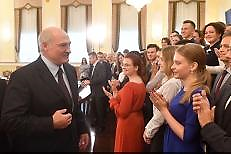 Стипендии Президента Республики Беларусь
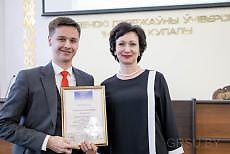 Именные стипендии Министерства образования Республики Беларусь
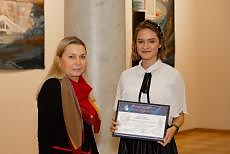 Персональные стипендии Совета университета
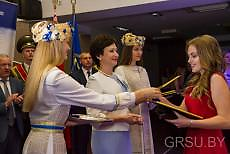 Областная премия имени А.И. Дубко
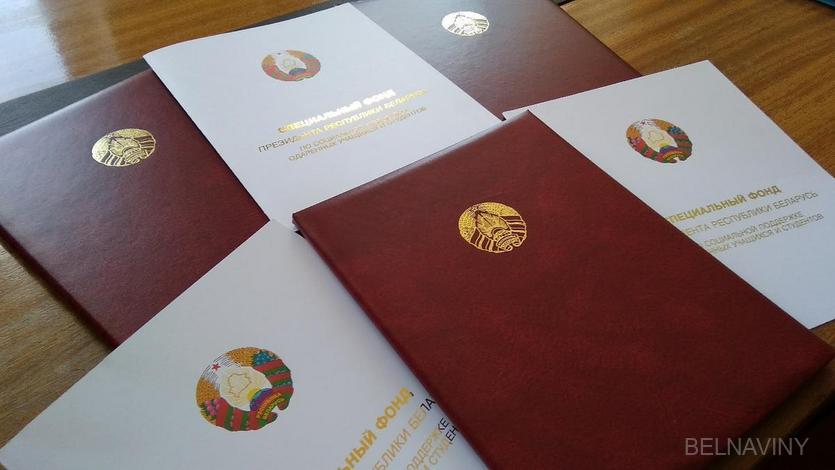 Стипендии Президента Республики Беларусь
Для назначения стипендии Президента Республики Беларусь выдвигаются кандидатуры из числа студентов (курсантов) 2-6 курсов дневной формы получения образования, осваивающих содержание образовательных программ высшего образования I и   II ступеней, имеющих отличную успеваемость (9 или 10 баллов) на протяжении всей учебы, особые успехи в научно-исследовательской, творческой деятельности и примерное поведение
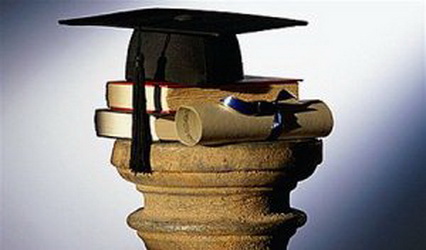 Именные стипендии Министерства образования Республики Беларусь
Успевающие студенты или магистранты, осваивающие содержание образовательных программ высшего образования I или II ступени, соответственно, имеющие по результатам текущей аттестации за 4 последних семестра не менее 75% отметок 10 и 9 баллов, а остальные отметки не ниже 7 баллов в каждом из семестров и достигшие высоких показателей в научно-исследовательской деятельности и общественной работе
Персональные стипендии Совета университета
успевающие студенты (успевающие магистранты) дневной формы получения образования, осваивающие содержание образовательных программ высшего образования I и II ступеней, достигшие особых успехов в изучении отдельных учебных дисциплин и научно-техническом творчестве (средний балл успеваемости за весь период обучения составляет не ниже 7 баллов, а для чемпионов, призеров, победителей официальных спортивных мероприятий  не ниже 6 баллов)
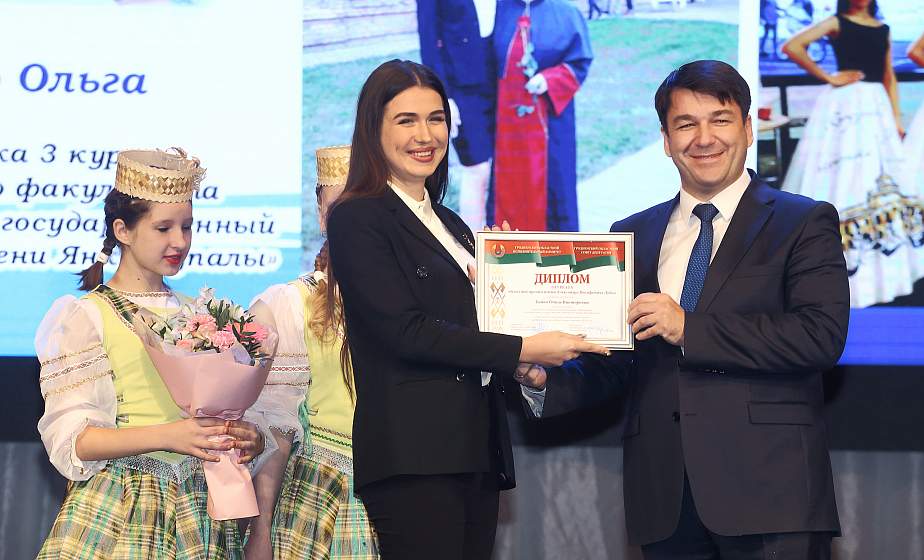 Областная премия имени А.И. Дубко
студенты учреждений высшего образования, добившиеся наибольших успехов в интеллектуальной, творческой, спортивной, художественной деятельности, лауреаты и победители республиканских и международных конкурсов, смотров, выставок, олимпиад, спартакиад, проявившие себя в научной и общественной работе, показавшие высокие результаты учебной деятельности
[Speaker Notes: – для персональной стипендии Совета университета]
БЛАГОДАРЮ ЗА ВНИМАНИЕ!!!